TABE  ELA-EPAXENUnit-4  Vocabulary and Word UseLesson-29Signal Words
Some graphics may not have copied well during the Scan Process
1
ELA-E-29 Signal Words
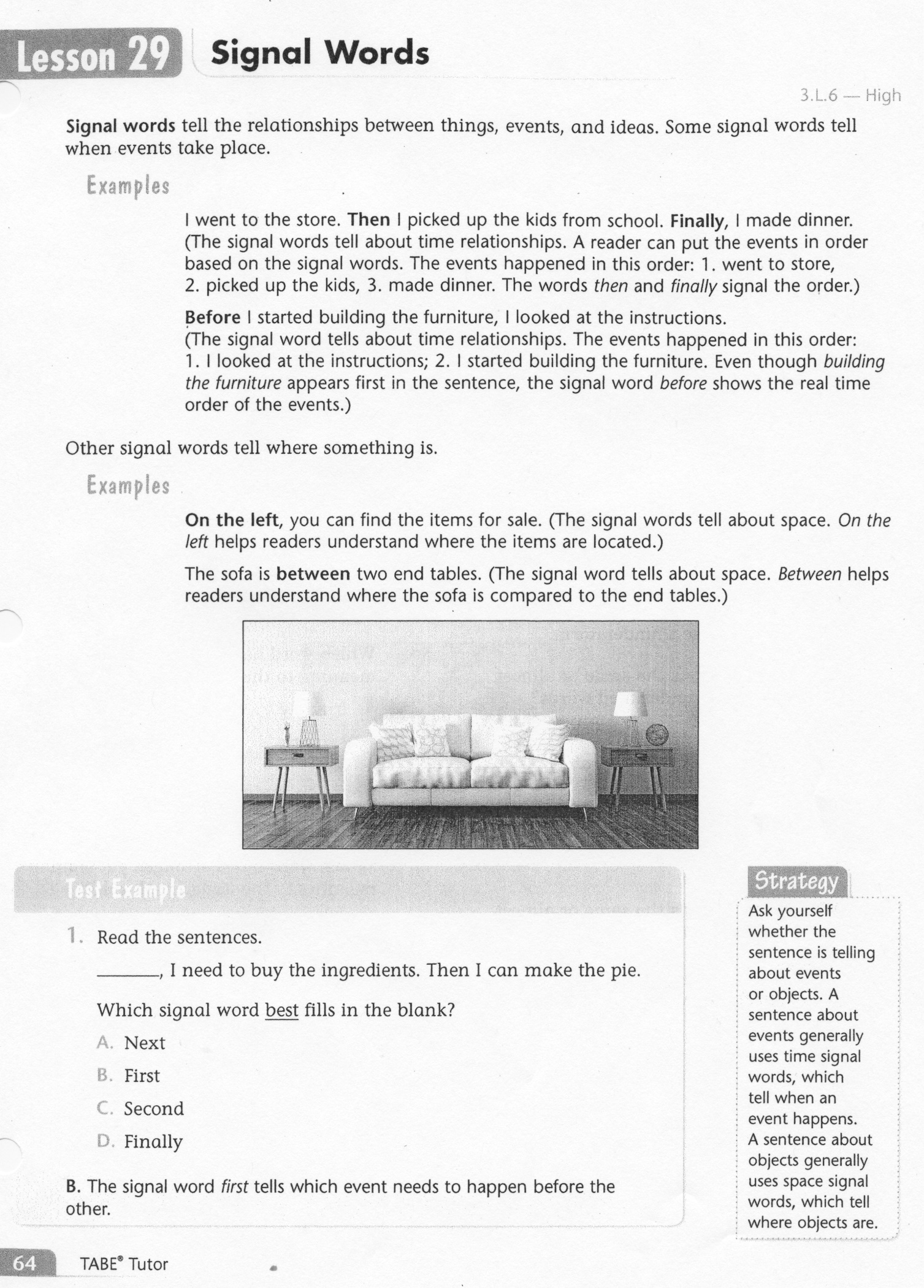 2
ELA-E-29 Signal Words
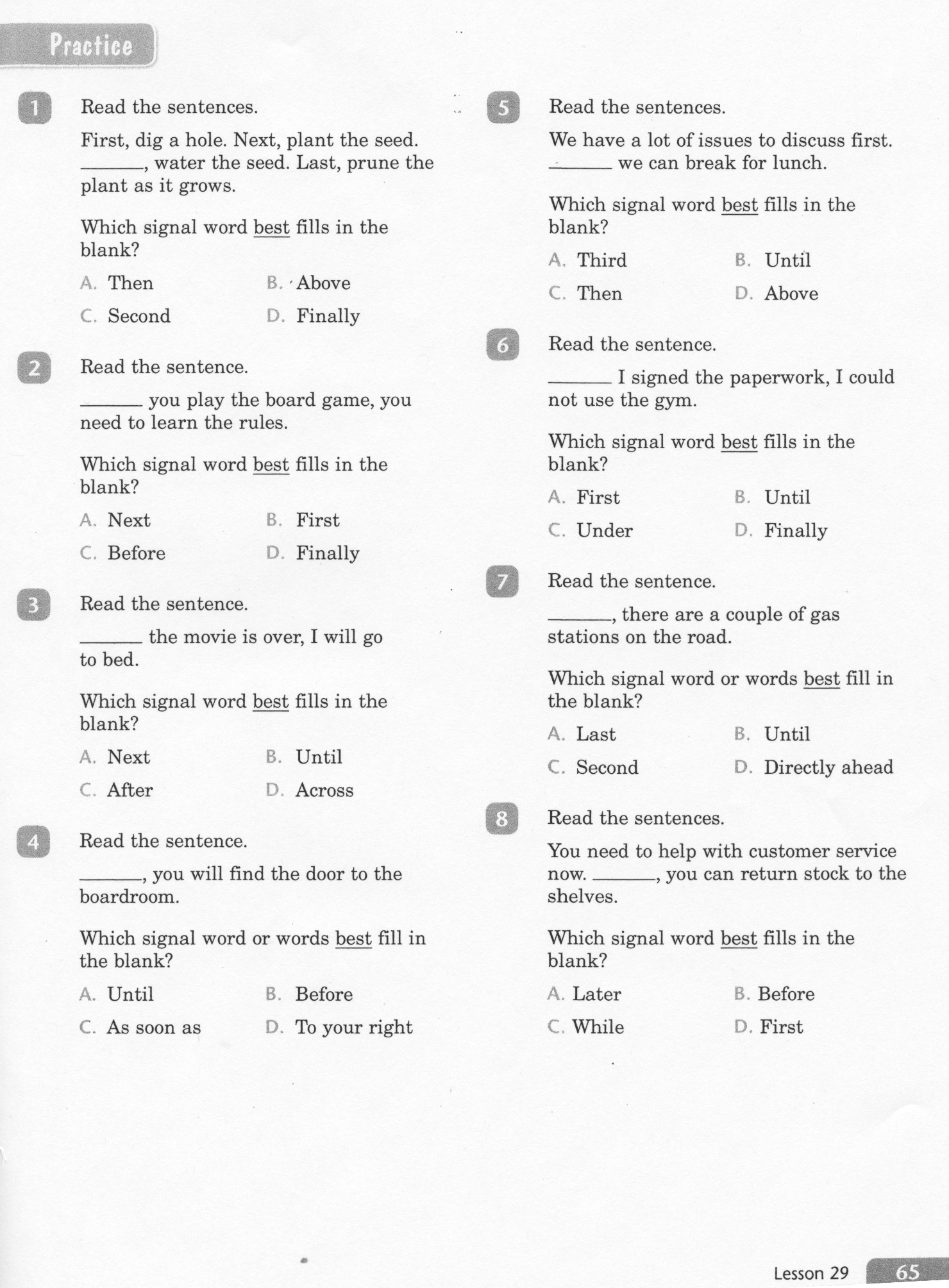 3
ELA-E-29 Signal Words
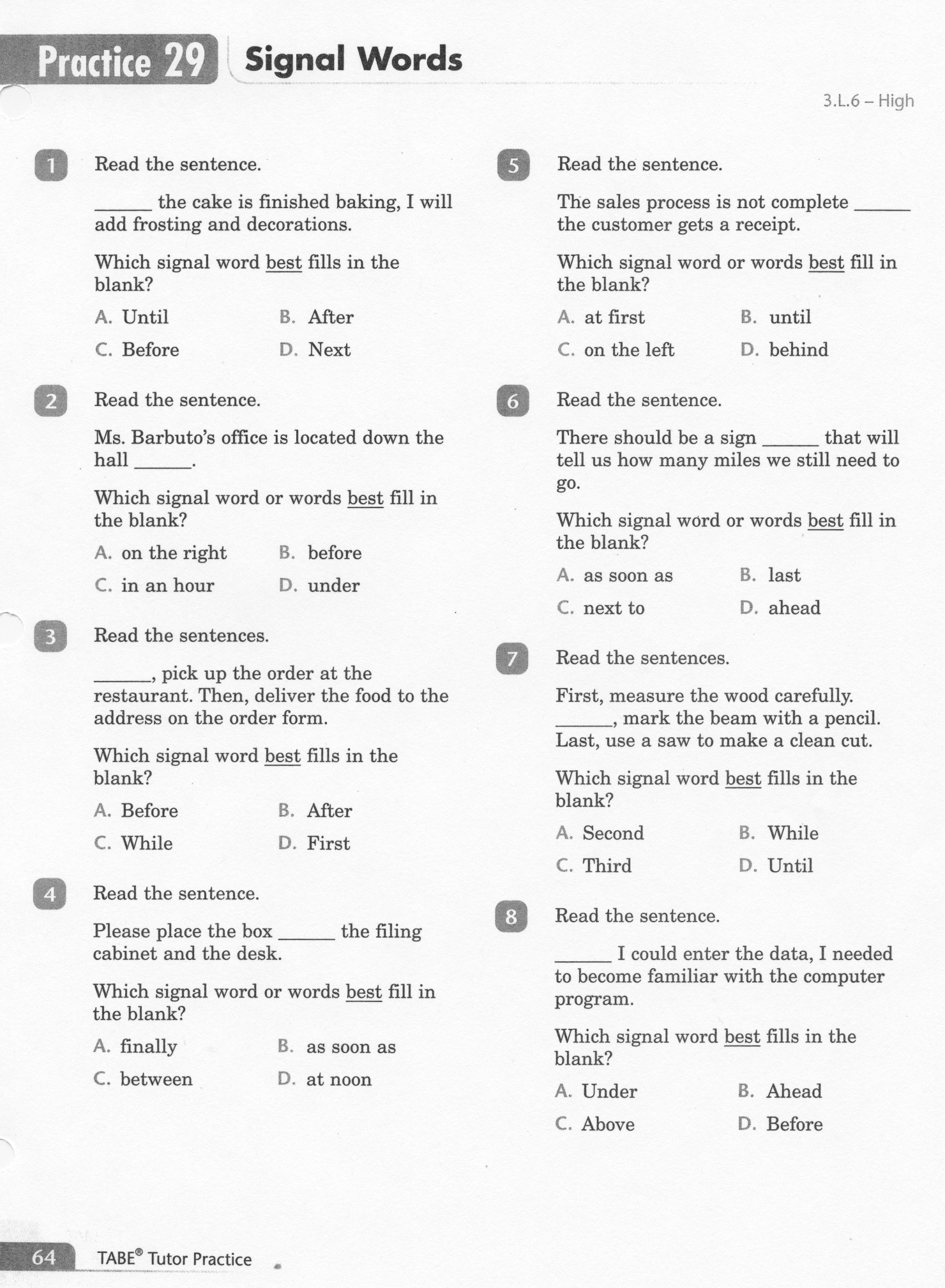 4
ELA-E-29 Signal Words
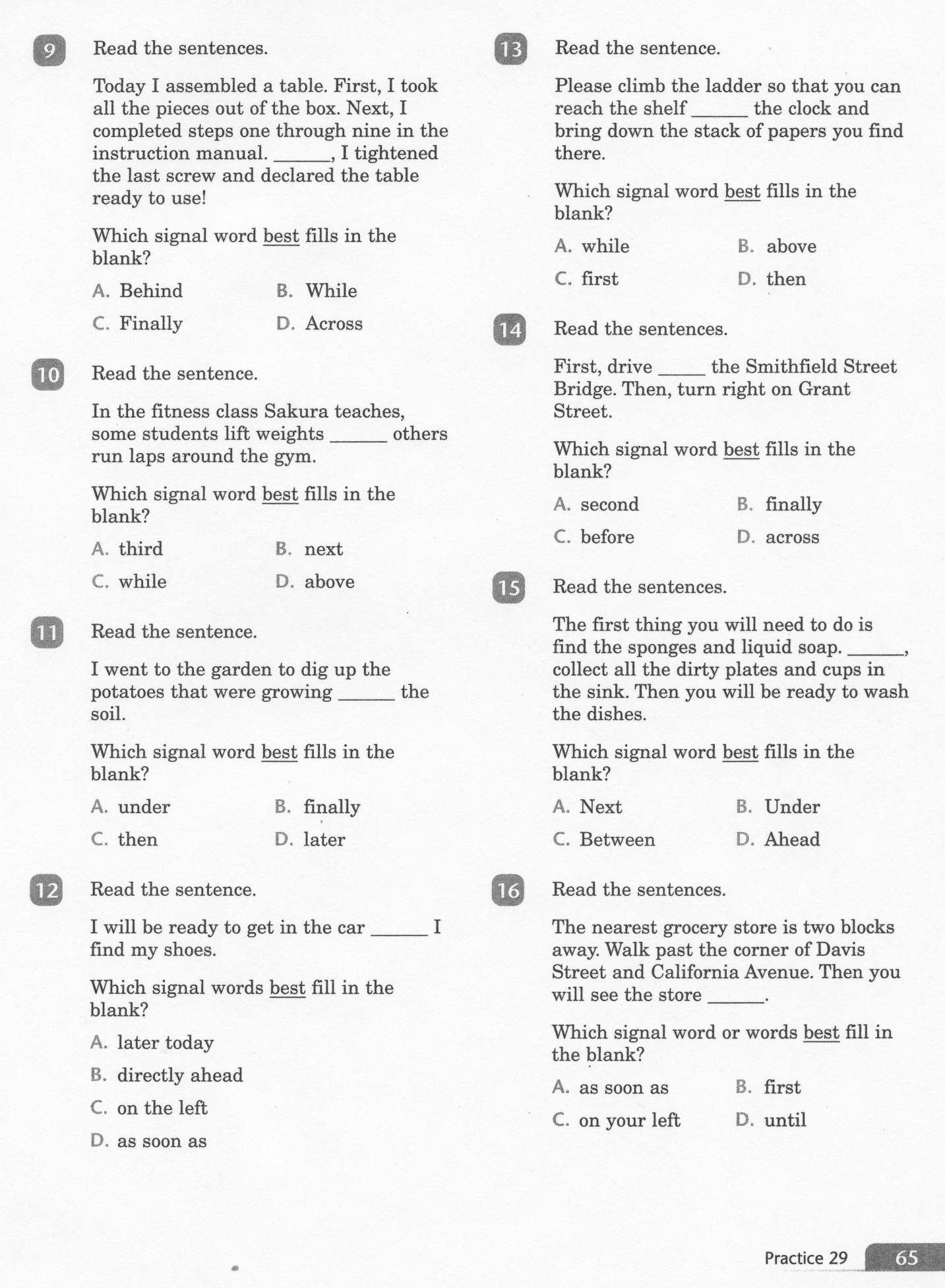 5
ELA-E-29 Signal Words
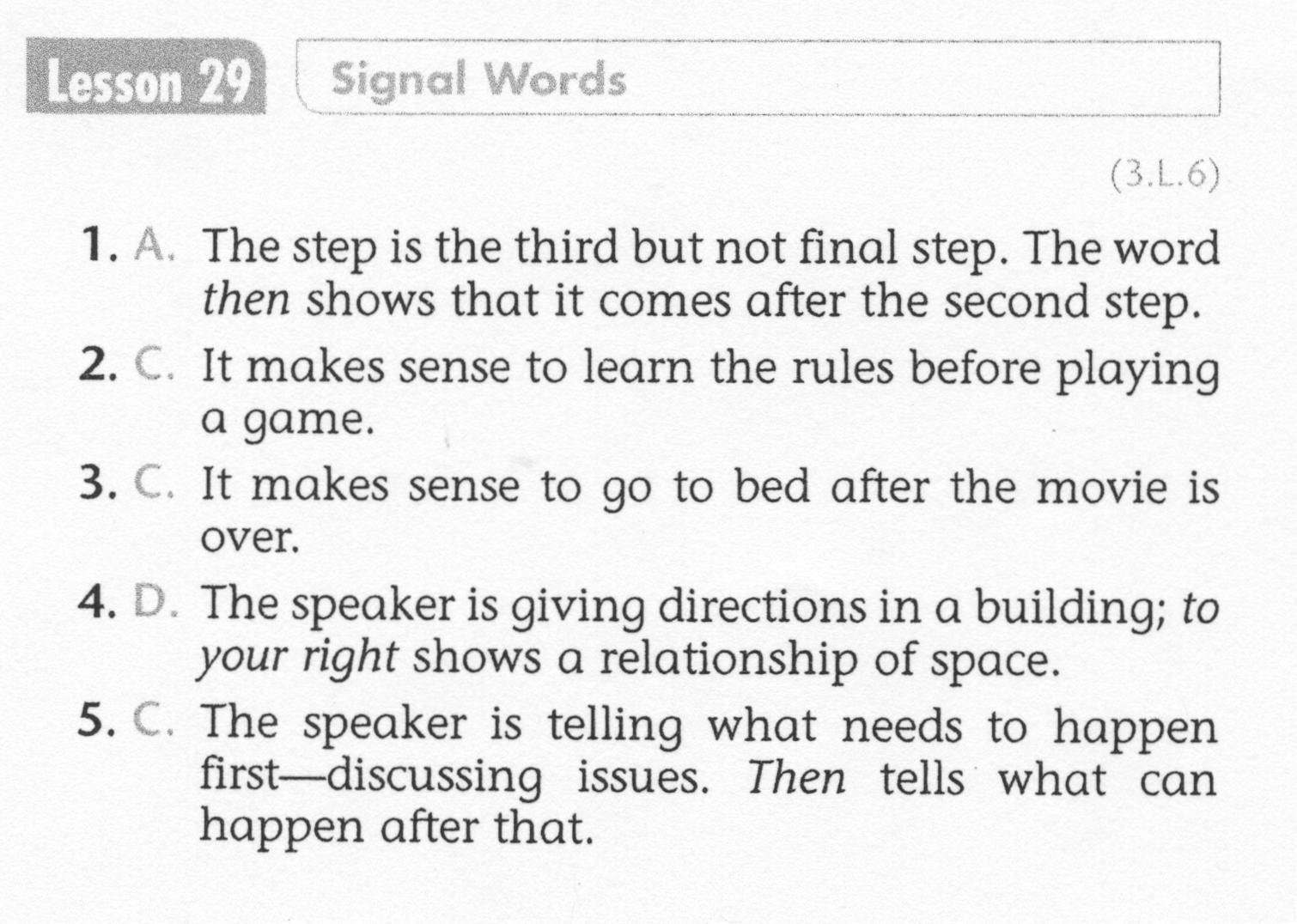 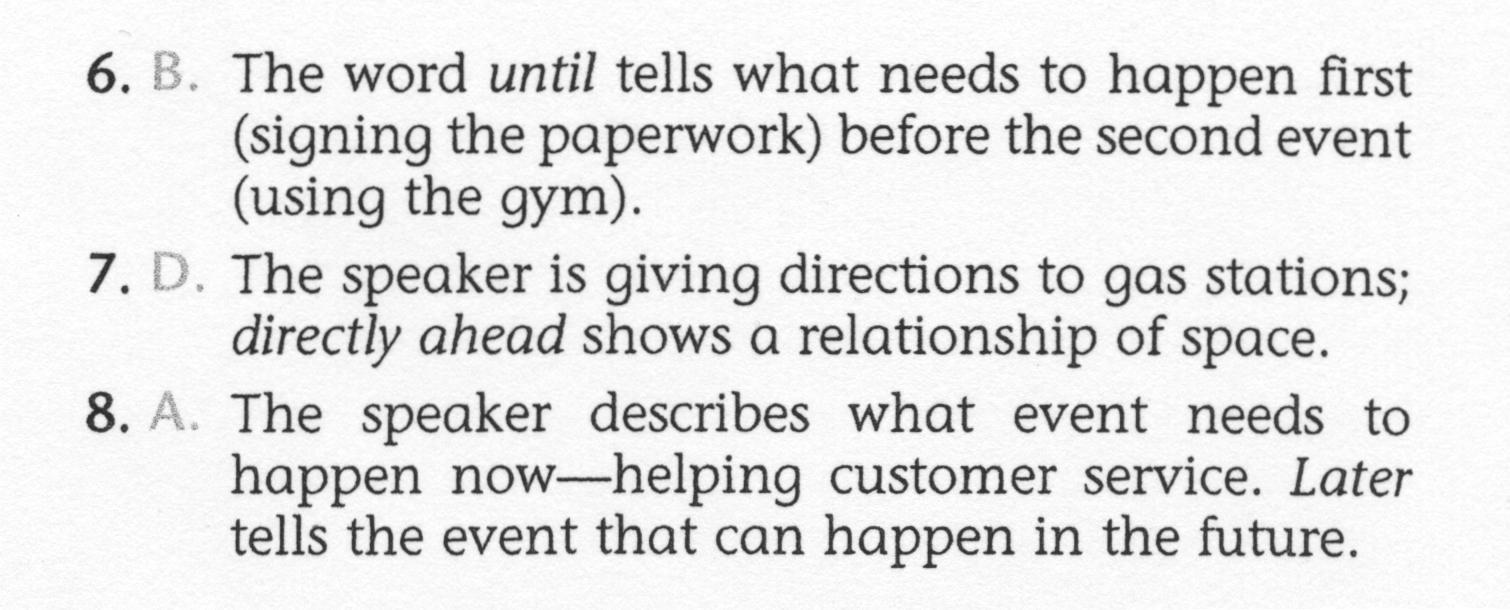 6
ELA-E-29 Signal Words
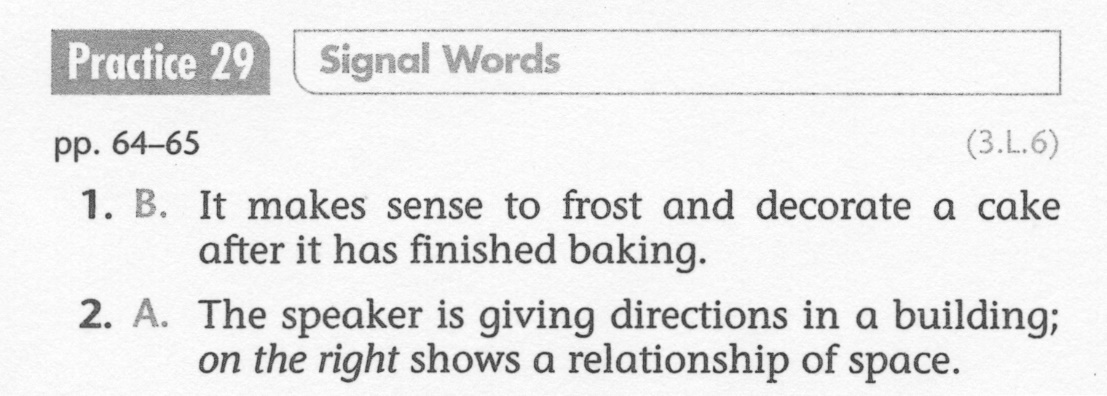 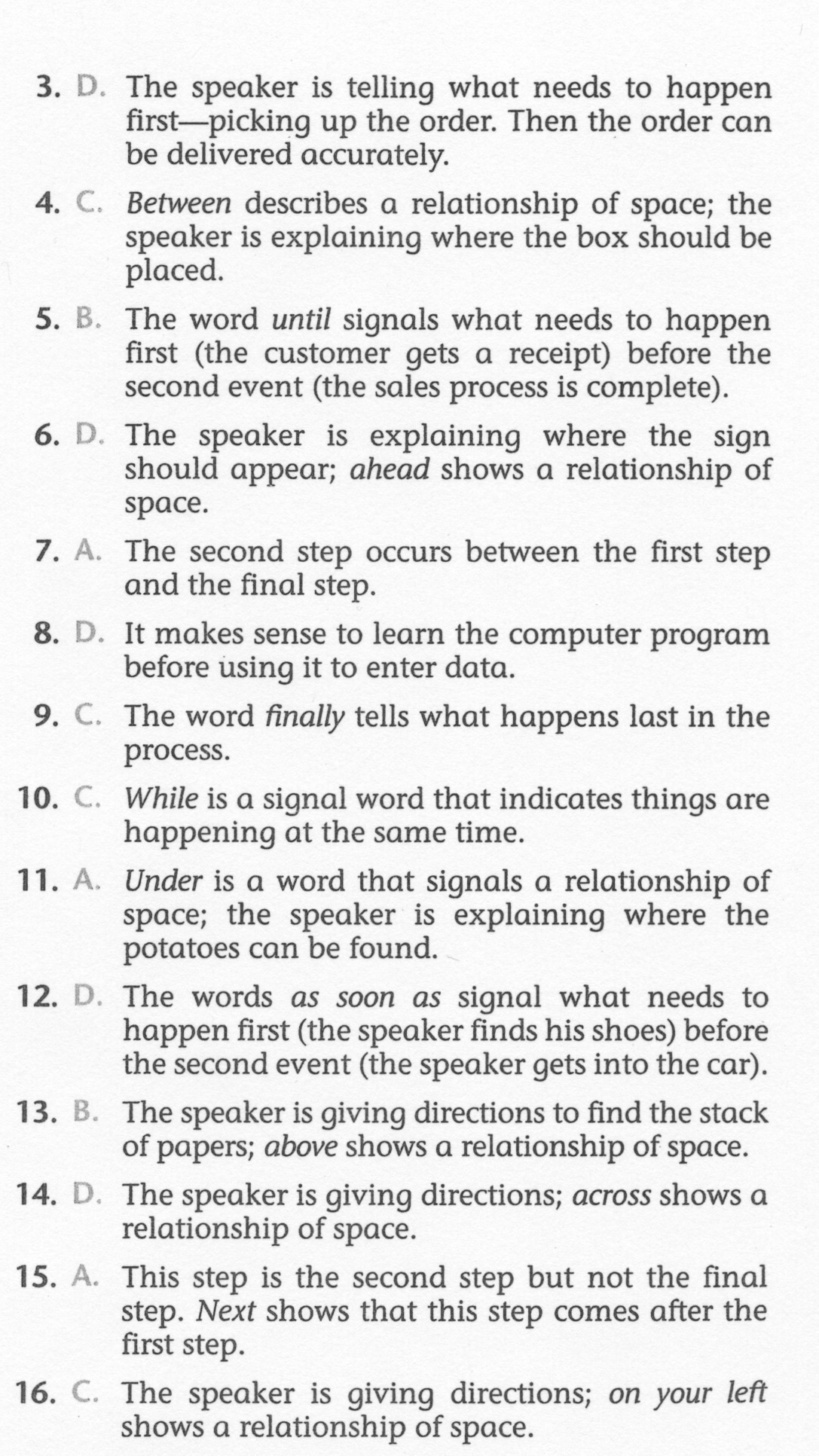 7